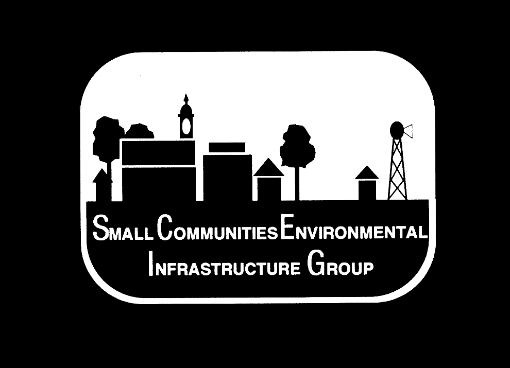 Shared Resources
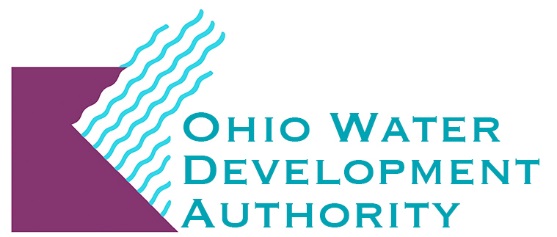 Small Community Environmental Infrastructure Group (SCEIG)
Federal Agencies
U.S. Department of Agriculture/Rural Development
U.S. Army Corps of Engineers

State Agencies
Ohio Department of Health
Ohio Development Services Agency
Ohio Environmental Protection Agency	
Ohio Public Works Commission
Ohio Water Development Authority
Local Development Districts
Buckeye Hills – Hocking Valley Regional Development District
Ohio Valley Regional Development Commission
Ohio Mid-Eastern Governments Association
Toledo Metropolitan Area Council of Governments
Other 
American Council of Engineering Companies of Ohio
Coalition of Ohio Regional Districts
County Commissioners Association
Ohio RCAP
Ohio Rural Water Association
Ohio Water Environmental Association
Goal of SCEIG
Encourage share resources to maintain or reduce operation and maintenance costs.

Why is this goal important?
Declining federal grant funding resulting in higher water and sewer rates as the local governments borrow money for their infrastructure needs.
Challenges
Community perception
Negotiation and compensation disparities
Engineering concerns
Lack of knowledge regarding the types of shared resources
Types of Shared Resources
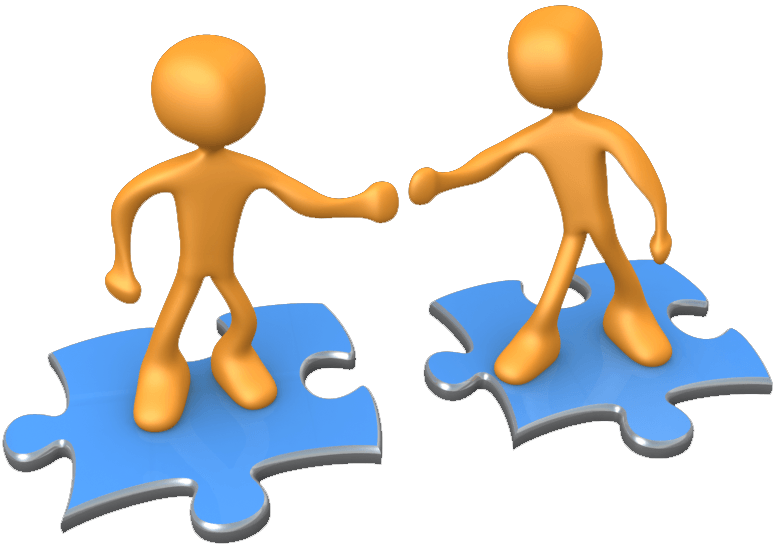 Informal cooperation
Contractual assistance
Ownership transfer
SCEIG’s accomplishments
Sub-committees have been actively working on solutions
Incentives
Education 
One-on-One
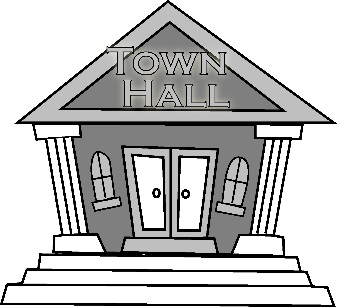 Village A203 Homes MHI $33,500
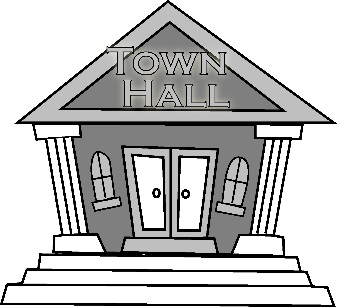 Village B173 Homes MHI $29,500
7 miles
4 miles
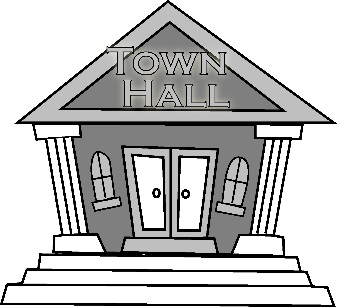 3 miles
Village C269 Homes MHI $28,000
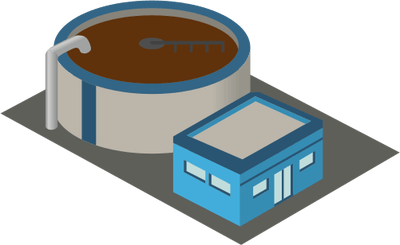 City2,161 Homes MHI $25,000
Education Materials
Case studies
Power Point Presentation 
Webinar(s)
Brochure – benefits of partnering, testimonials/case studies, whom to contact
Case Studies
Regionally diverse examples; water and wastewater 
Video testimonials from local officials  
Jefferson County Water and Sewer 
Benefits of Shared Services / Obstacles overcome
Brochure
Contact
Ken J. Heigel, P.E.
Chief Program Officer
Ohio Water Development Authority
kheigel@owda.org
614-466-5822